Тема 6. Организационные формы инновационной деятельности
6.1. Сущность инновационной инфраструктуры: задачи и цели ее создания
Одним из важнейших условий успешного развития инновационной деятельности является наличие соответствующей инновационной инфраструктуры
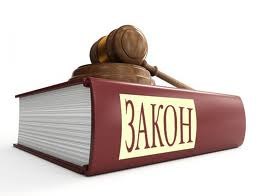 Инновационная инфраструктура – совокупность субъектов, осуществляющих материально-техническое, финансовое, организационно-методическое, информационное, консультационное и иное обеспечение инновационной деятельности
ЗАКОН РЕСПУБЛИКИ БЕЛАРУСЬ 10 июля 2012 г. № 425-З«О государственной инновационной политике и инновационной деятельности в Республике Беларусь»
Субъект инновационной инфраструктуры – юридическое лицо, предметом деятельности которого является содействие осуществлению инновационной деятельности и которое зарегистрировано в качестве субъекта инновационной инфраструктуры в порядке, установленном законодательством
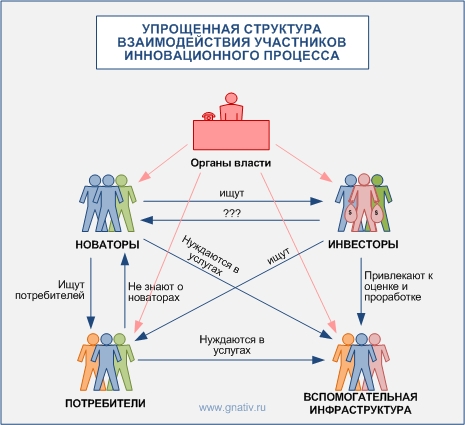 Инновационная инфраструктура состоит из следующих взаимоувязанных элементов
Элементами организационной инновационной инфраструктуры являются:
Выделяют три группы технопарковых структур:
 Инкубаторы;
 Технопарки;
 Технополисы.
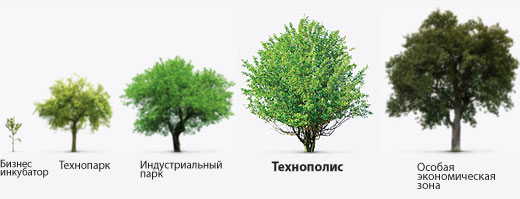 Инфраструктура научно-технической и инновационной деятельности должна представлять собой комплекс следующих взаимосвязанных задач:
информационное обеспечение;
экспертиза (включая государственную);
финансово-экономическое обеспечение;
производственно-технологическая поддержка создания новой конкурентоспособной наукоемкой продукции и высоких технологий и их практического освоения;
сертификация наукоемкой продукции и предоставления осваивающим и производящим ее предприятиям услуг в области метрологии, стандартизации и контроля качества;
продвижение научно-технических разработок и наукоемкой продукции на региональные, межрегиональные, республиканский и зарубежные рынки, включающего маркетинг, рекламную и выставочную деятельность, патентно-лицензионную работу и защиту интеллектуальной собственности;
подготовка и переподготовка кадров для научно-технической и инновационной деятельности в условиях рыночной экономики, включая обучение целевых «менеджерских команд» для управления реализацией конкретных предпринимательских проектов;
координация и регулирование развития научно-технической и инновационной деятельности, позволяющей через экономические методы и информационное воздействие управлять этими видами деятельности
Инновационная инфраструктура – система  экономических субъектов, которые непосредственно не участвуют в инновационной деятельности, но обеспечивают общие условия для ее эффективной реализации
УКАЗ ПРЕЗИДЕНТА РЕСПУБЛИКИ БЕЛАРУСЬ 3 января 2007 г. № 1
Об утверждении Положения о порядке создания субъектов инновационной инфраструктуры
К субъектам инновационной инфраструктуры относятся
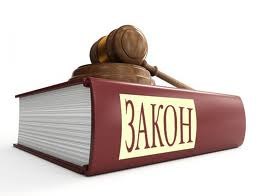 Об утверждении Положения о порядке создания субъектов инновационной инфраструктурыОсновные реквизиты: Указ от 03.01.2007 № 1 Президент Республики БеларусьИсточник опубликования: Национальный реестр правовых актов Республики Беларусь, 10.01.2007, № 5
В качестве субъектов инновационной инфраструктуры могут быть зарегистрированы юридические лица, представившие в Государственный комитет по науке и технологиям  документы  и осуществляющие или планирующие осуществлять виды деятельности по направлениям, предусмотренным в настоящем Положении для соответствующего субъекта инновационной инфраструктуры.
Для регистрации в качестве субъекта инновационной инфраструктуры юридическое лицо представляет в ГКНТ заявление с приложением:
копии документа, подтверждающего государственную регистрацию юридического лица, заверенной его руководителем, с предъявлением оригинала указанного документа;
бизнес-проекта, который предлагается к реализации в течение не менее трех лет. 

Данный бизнес-проект должен содержать:
сведения о поставленных целях и решаемых задачах,
предусматривать конкретные мероприятия по осуществлению и развитию соответствующих направлений деятельности,
виды и объемы предполагаемых к реализации товаров (работ, услуг, имущественных прав на объекты интеллектуальной собственности),
обоснование необходимости их реализации,
ожидаемое поступление выручки от этой реализации.
Инновационная инфраструктура: субъекты
Интегральная оценка инновационного развития регионов Республики Беларусь за 2011−2012 гг.
Курс развития инновационной деятельности в Витебской определен следующими нормативно-правовыми документами:
Программой социально-экономического развития Витебской области на 2011-2015 годы.
Региональной научно-технической программой «Разработка и освоение новых видов конкурентоспособной продукции, ресурсосберегающих технологий, оборудования и мер, обеспечивающих повышение эффективности функционирования отраслей экономики Витебской области (РНТП «Инновационное развитие Витебской области») на 2011-2015 годы.
Региональной программой инновационного и инвестиционного развития Витебской области на 2011–2015 годы.
Действующие субъекты инновационной инфраструктуры в 2015 году в Витебской области
6.2.Инновационные предприятия и инновационные объединения
Методологической базой классификации  инновационных предприятий (ИП) является: 
профиль их деятельности;
 концепция видов специализации (экономической ориентации) звеньев организационной структуры;
 количество стадий жизненного цикла новшества, на которых работает ИП.
Наиболее совершенная структура классификации видов ИП среди прочих представлена в исследованиях российского ученого-экономиста А.И. Афоничкина в теории общего менеджмента (таблица 6.1)
Таблица 6.1  - Классификация ИП (по Афоничкину)
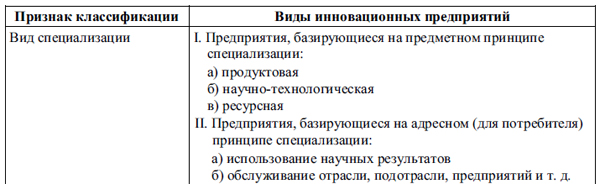 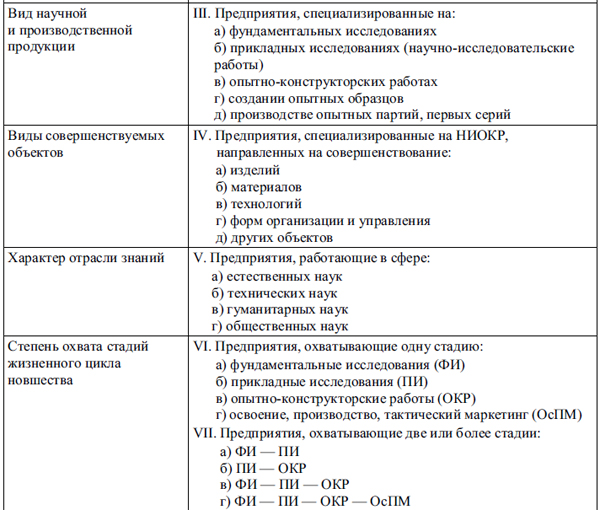 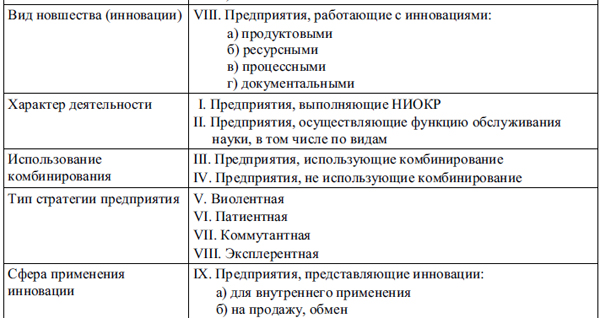 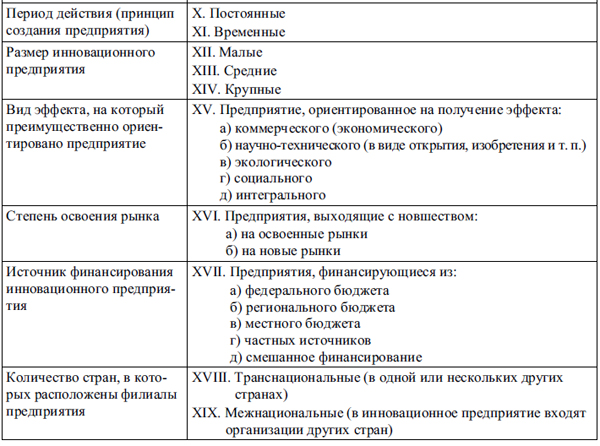 ИП так же можно классифицировать по характеру инновационной деятельности по А.Ю. Юданову
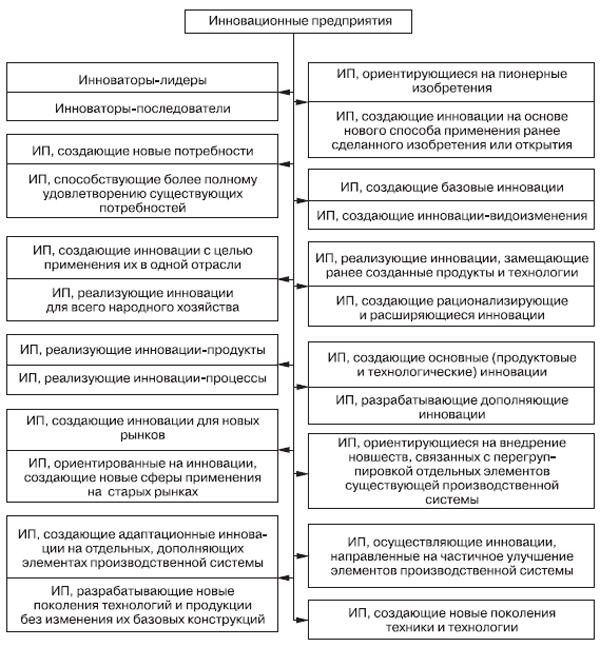 Существует так же подход к классификации ИП, когда они рассматриваются, в качестве организационных систем по Евграфовой И.Ю. и Красильниковой Е.О.
Научно-технологические парки: структура, технология создания и эффективность функционирования
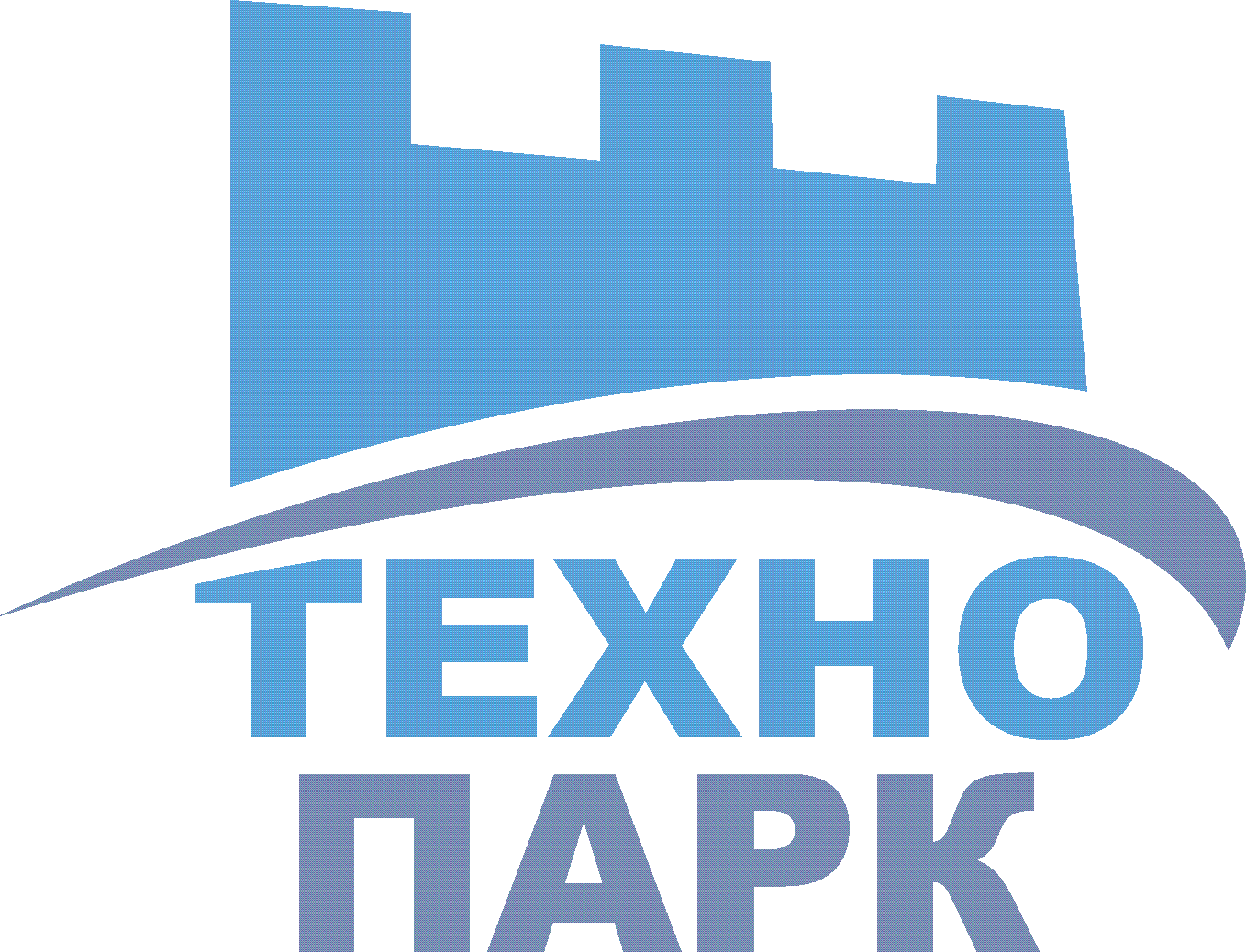 Научно-технологический парк (технопарк) – субъект инновационной инфраструктуры, имеющий среднесписочную численность работников до 100 человек, целью деятельности которого являются содействие развитию предпринимательства в научной, научно-технической, инновационной сферах и создание условий для осуществления юридическими лицами и индивидуальными предпринимателями, являющимися резидентами технопарка, инновационной деятельности
Технопарк ведет учет резидентов технопарка и осуществляет контроль за их деятельностью
Резидент научно-технологического парка – юридическое лицо со среднесписочной численностью работников до 100 человек, индивидуальный предприниматель, использующие в соответствии с законодательством движимое и недвижимое имущество научно-технологического парка, в том числе помещения различного функционального назначения, осуществляющие инновационную деятельность
Об утверждении Положения о порядке создания субъектов инновационной инфраструктуры

Основные реквизиты: Указ от 03.01.2007 № 1 Президент Республики Беларусь
Источник опубликования: Национальный реестр правовых актов Республики Беларусь, 10.01.2007, № 5

Юридическое лицо, индивидуальный предприниматель приобретают статус резидента технопарка со дня наступления одного из следующих событий:
заключения договора об аренде (субаренде) зданий, сооружений и помещений, принадлежащих технопарку;
заключения договора о безвозмездном пользовании зданиями, сооружениями и помещениями, принадлежащими технопарку
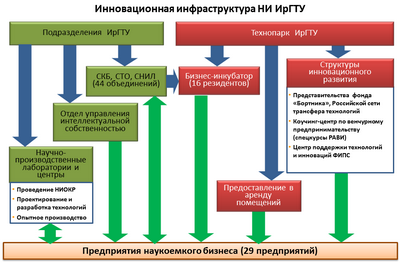 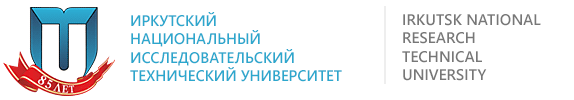 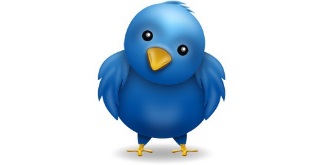 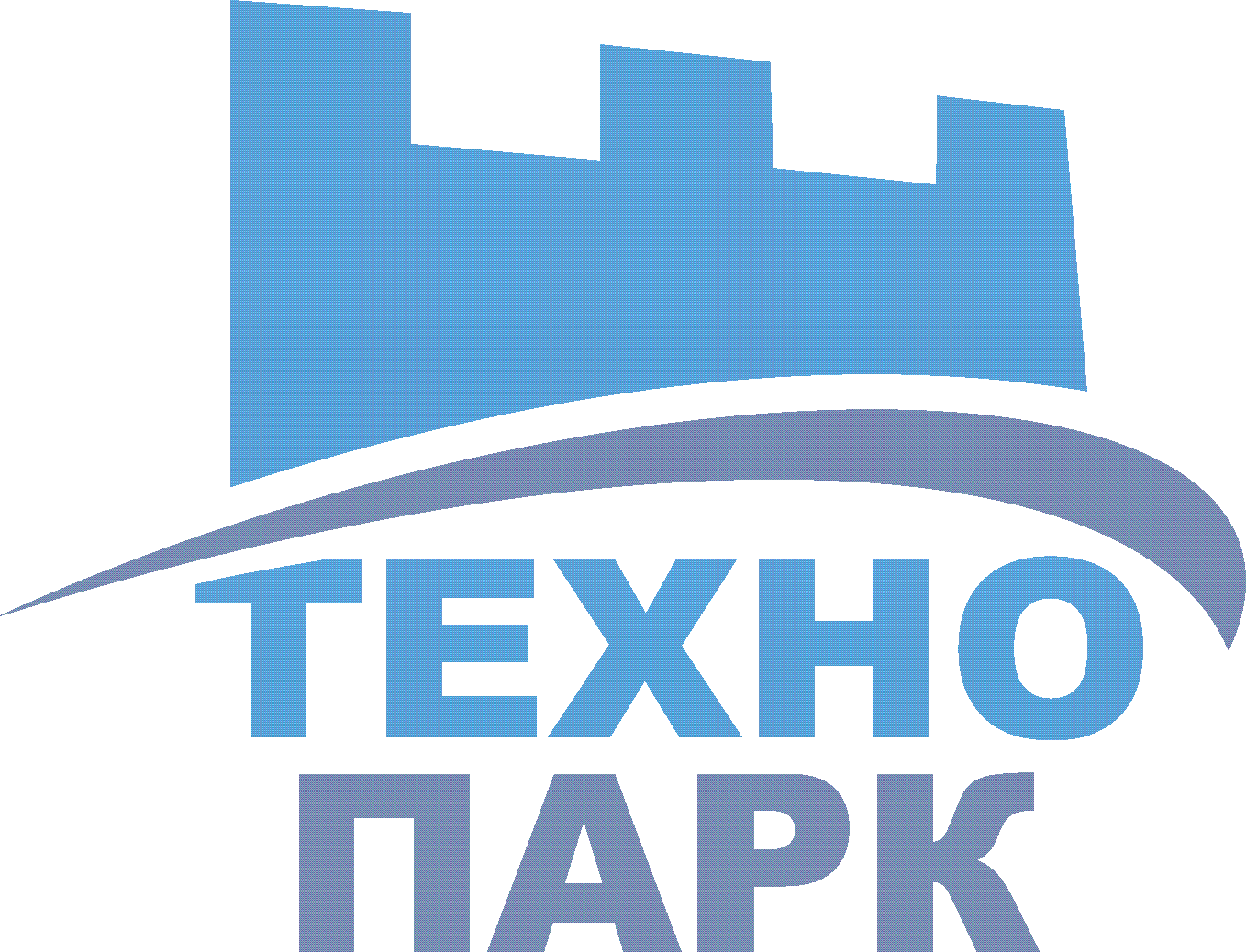 Основное направление деятельности технопарка – оказание поддержки резидентам технопарка, в том числе путем:
содействия в создании производств по выпуску новой или усовершенствованной продукции, освоении новой или усовершенствованной технологии для их реализации на рынке;
содействия в осуществлении внешнеэкономической деятельности в целях продвижения инноваций на внешний рынок (экспорт);
предоставления на договорной основе движимого и недвижимого имущества, в том числе помещений различного функционального назначения;
оказания услуг по подготовке бизнес-планов инновационных проектов;
организации и проведения маркетинговых исследований;
содействия в привлечении инвестиций, поиске инвесторов и (или) деловых партнеров;
информационного продвижения новшеств посредством организации участия субъектов инновационной деятельности в проведении выставок, ярмарок, конференций и других мероприятий, изготовления рекламно-информационной продукции.
Об утверждении Положения о порядке создания субъектов инновационной инфраструктуры

Центр трансфера технологий – организация со среднесписочной численностью работников до 100 человек, целью которой является обеспечение передачи инноваций из сферы их разработки в сферу практического использования
проведение исследований конъюнктуры рынка по выявлению возможностей введения в гражданский оборот новшеств;
оказание услуг в целях обеспечения правовой защиты новшеств;
оказание инженерно-консультационных и проектных услуг (инжиниринговых услуг);
оказание услуг по подготовке бизнес-планов инновационных проектов;
содействие в привлечении инвестиций, поиске инвесторов и (или) деловых партнеров;
оказание услуг по управлению инновационными проектами;
оказание услуг по информационному продвижению новшеств посредством организации участия субъектов инновационной деятельности в проведении выставок, ярмарок, конференций и других мероприятий, изготовления рекламно- информационной продукции.
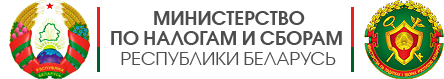 Статья 142 Ставки налога на прибыль Налогового кодекса Республики Беларусь
Научно-технологические парки, центры трансфера технологий, резиденты научно-технологических парков уплачивают налог на прибыль по ставке 10 процентов.
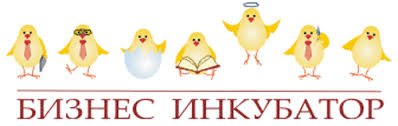 Инновационные бизнес-инкубаторы: понятие, структура, выполняемые функции
Бизнес-инкубатор — объект инфраструктуры поддержки субъектов малого предпринимательства, инновационных (венчурных) фирм, осуществляющий поддержку предпринимателей на ранней стадии их деятельности путем предоставления в аренду нежилых помещений и оказания консультационных, бухгалтерских, юридических, маркетинговых и прочих услуг.
Концепция бизнес-инкубатора не предполагает долговременных или безвременных договоров об аренде. Договор обычно заключают на срок не более 3 лет. Предполагается, что уже через год пребывания в нем начинающий предприниматель будет способен самостоятельно развивать свое дело, а его место в инкубаторе должен занять другой новичок
В первый год аренды она должна быть максимально благоприятной для предпринимателя (от 50% до 70% от рыночной цены). Арендная плата, как правило, включает: 
предоставление всех коммуникаций, подключение телефона; 
использование совместных помещений (кухни, комнаты для переговоров и т.д.); 
предоставление копировальной техники; 
использование секретаря и ежедневное почтовое обслуживание.
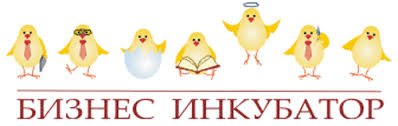 Инновационные бизнес-инкубаторы: понятие, структура, выполняемые функции
Наряду со льготными условиями аренды помещений, особенностью бизнес-инкубаторов является также сервисное обслуживание начинающих предпринимателей: 

подготовку учредительных документов и регистрацию юридических лиц; 
централизованная бухгалтерия для начинающих предпринимателей; 
консультационные услуги, бизнес-планирование; 
помощь в проведении маркетинговых исследований; 
 поиск инвесторов и посредничество в контактах с потенциальными деловыми партнерами; 
поддержка при решении административных и правовых проблем (составление типовых договоров); 
приобретение и предоставление информации по актуальным вопросам (специализированная печатная продукция); 
повышение образовательного уровня в рамках предпринимательской деятельности.
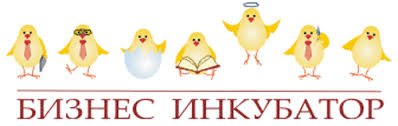 Существуют фирмы-инкубаторы трех типов
Первый тип ― бесприбыльные. Они самые многочисленные. Субсидируются местными органами власти и организациями, заинтересованные в создании рабочих мест и экономическом развитии региона. Арендаторами могут быть промышленные фирмы, исследовательские, конструкторские и сервисные организации
Фирмы-инкубаторы второго тина — прибыльные. Это частные организации, общая численность которых постоянно увеличивается. В отличие от бесприбыльных фирмы-инкубаторы второго типа, как правило, не предлагают сниженных тарифов на услуги, но они позволяют арендаторам, предоставляя им широкий спектр услуг, платить только за те, которыми арендатор фактически воспользовался
Инкубаторы третьего типа формируются как филиалы высших учебных заведений. Они оказывают наиболее эффективную помощь компаниям. Арендная плата может быть достаточно высокой, но она включает возможность пользоваться институтскими лабораториями, техническим обслуживанием, вычислительной техникой, библиотекой, иметь контакты с преподавателями
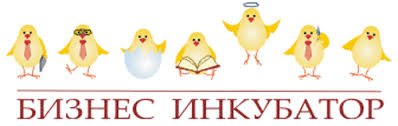 Отбор претендентов         Для того чтобы лица, создающие свое дело, или начинающие предприниматели были приняты в члены бизнес-инкубатора, они должны соответствовать определенным критериям. 
Претендент должен убедительно доказать, что: 
имеет реальные шансы на успех ; 
предлагаемые к производству продукты, товары или услуги являются конкурентоспособными; 
финансирование будущего проекта гарантировано за счет собственных или привлеченных средств (должны быть предоставлены концепция финансирования, планы инвестирования и т. д.). 

Претенденты обычно предоставляют следующие документы: 
анкету и описание предыдущей предпринимательской деятельности; 
предпринимательскую концепцию, которая характеризует планируемый для производства продукт, его рыночную перспективу, конкурентоспособность, сбыт и потребность в площади; 
бизнес-план, экономическое планирование и организацию производства, в которые включены план товарооборота и затрат, а также прогноз достижения успеха и т. д.
Технополис — это научно-промышленный комплекс, созданный для производства новой прогрессивной продукции или для разработки новых наукоемких технологий на базе тесных отношений и взаимодействия с университетами и научно-техническими центрами;
— это особые компактно расположенные современные научно-производственные образования с развитой инфраструктурой, обеспечивающей необходимые условия для труда и отдыха, для функционирования научно-исследовательских и учебных институтов (организаций), входящих в состав этих образований, а также их предприятий, компаний и фирм, производящих новые виды продукции на базе передовых наукоемких технологий.
В технополисе объединяются наука, техника и предпринимательство, осуществляется тесное сотрудничество между академической наукой, предпринимателями, местными и центральным органами власти. Основа технополиса — его научно-исследовательский комплекс, «мозговой центр» развивающихся в нем предприятий и отраслей. Он подготавливает радикальные прорывы в технологии на основе фундаментальных научных исследований. Технополис создают таким образом, чтобы в наибольшей степени облегчить и укрепить взаимодействие научно-исследовательского и промышленного секторов, обеспечить скорейшее освоение и коммерциализацию результатов научных исследований.
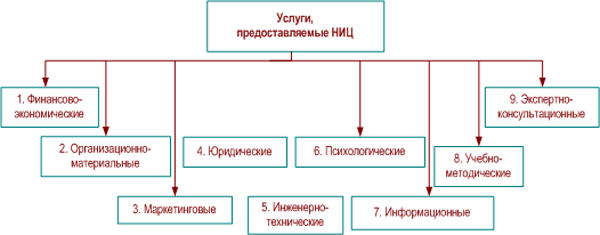 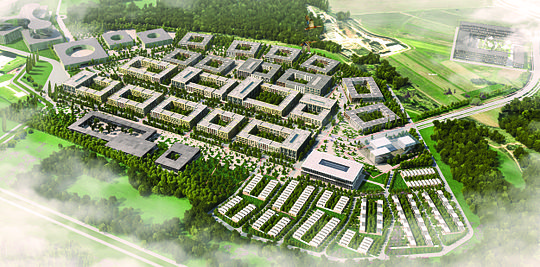 Инновационный центр «Сколково» — современный научно-технологический инновационный комплекс по разработке и коммерциализации новых технологий.
В комплексе будут обеспечены особые экономические условия для компаний, работающих в приоритетных отраслях модернизации экономики России: телекоммуникации и космос, биомедицинские технологии, энергоэффективность, информационные технологии, а также ядерные технологии
Федеральный закон Российской Федерации № 244-ФЗ «Об инновационном центре „Сколково“»  28 сентября 2010 г.
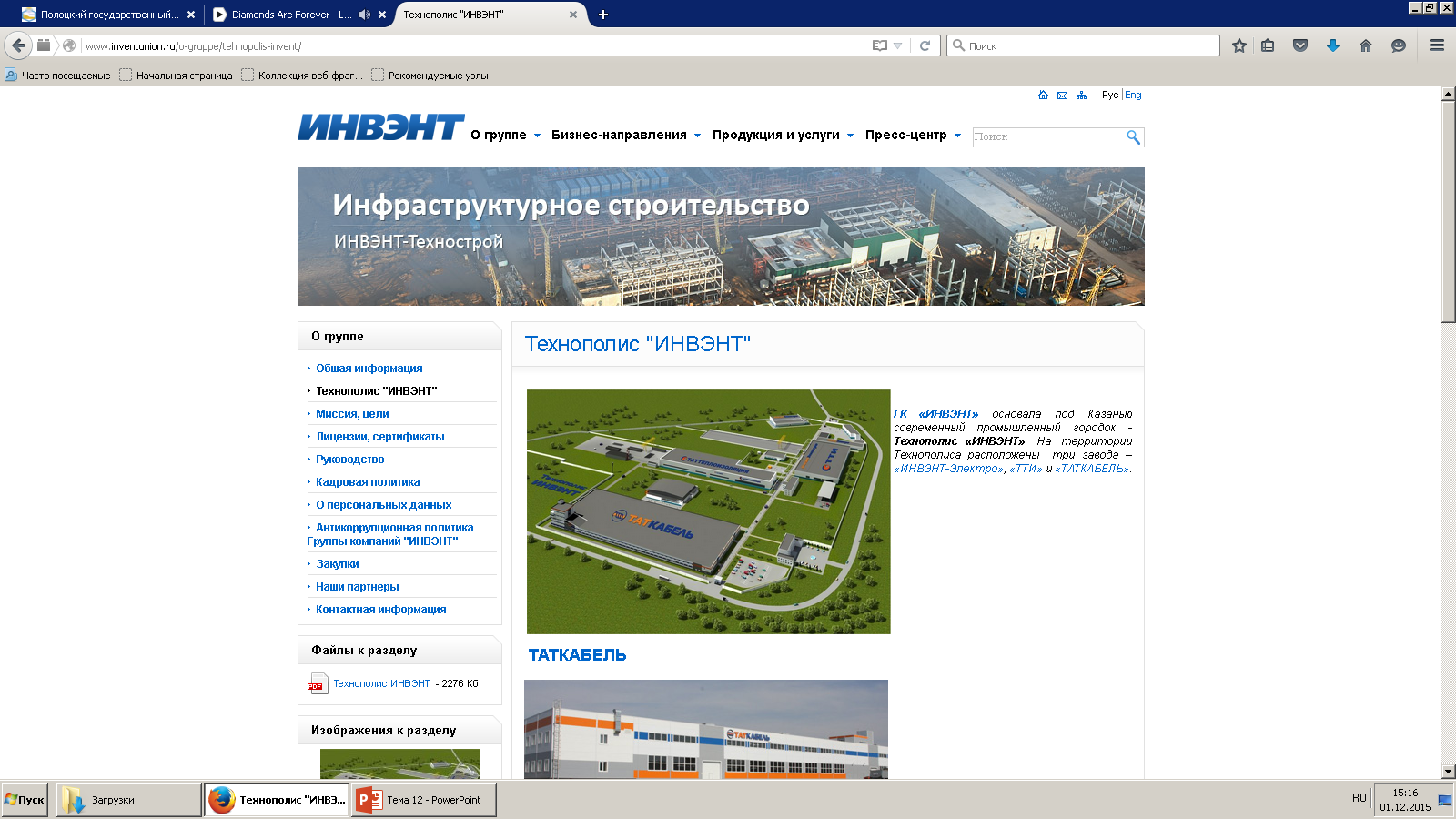 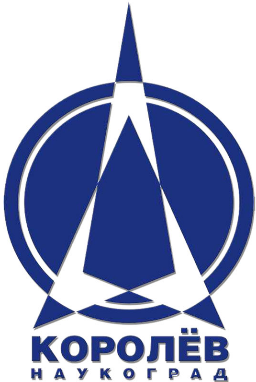 Инфраструктура наукограда - совокупность организаций, обеспечивающих жизнедеятельность населения наукограда.
Наукогра́д — муниципальное образование со статусом городского округа, имеющее высокий научно-технический потенциал, с градообразующим научно-производственным комплексом.
Выделяется семь основных специализаций наукоградов России:
авиа-, ракетостроение и космические исследования;
электроника и радиотехника;
автоматизация, машино- и приборостроение;
химия, химическая физика и создание новых материалов;
ядерный комплекс;
энергетика;
биология и биотехнология.

Федеральный закон от 07.04.1999 № 70-ФЗ "О статусе наукограда Российской Федерации" (принят ГД ФС РФ 18.12.1998)
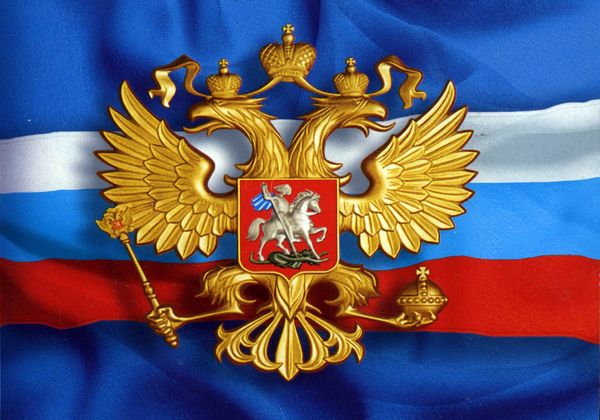 ФЕДЕРАЛЬНЫЙ ЗАКОН 
ОБ ОСОБЫХ ЭКОНОМИЧЕСКИХ ЗОНАХ В РОССИЙСКОЙ ФЕДЕРАЦИИ
22 июля 2005 года № 116-ФЗ
Особая экономическая зона - определяемая Правительством Российской Федерации часть территории Российской Федерации, на которой действует особый режим осуществления предпринимательской деятельности. 
Особая экономическая зона не может находиться на территориях нескольких муниципальных образований. Территория ОЭЗ не должна включать в себя полностью территорию какого-либо административно-территориального образования. 
На территории ОЭЗ не допускается размещение объектов жилищного фонда.
На территории Российской Федерации могут создаваться особые экономические зоны следующих типов:
 1) промышленно-производственные особые экономические зоны;
 2) технико-внедренческие особые экономические зоны;
 3) туристско-рекреационные особые экономические зоны;
 4) портовые особые экономические зоны.
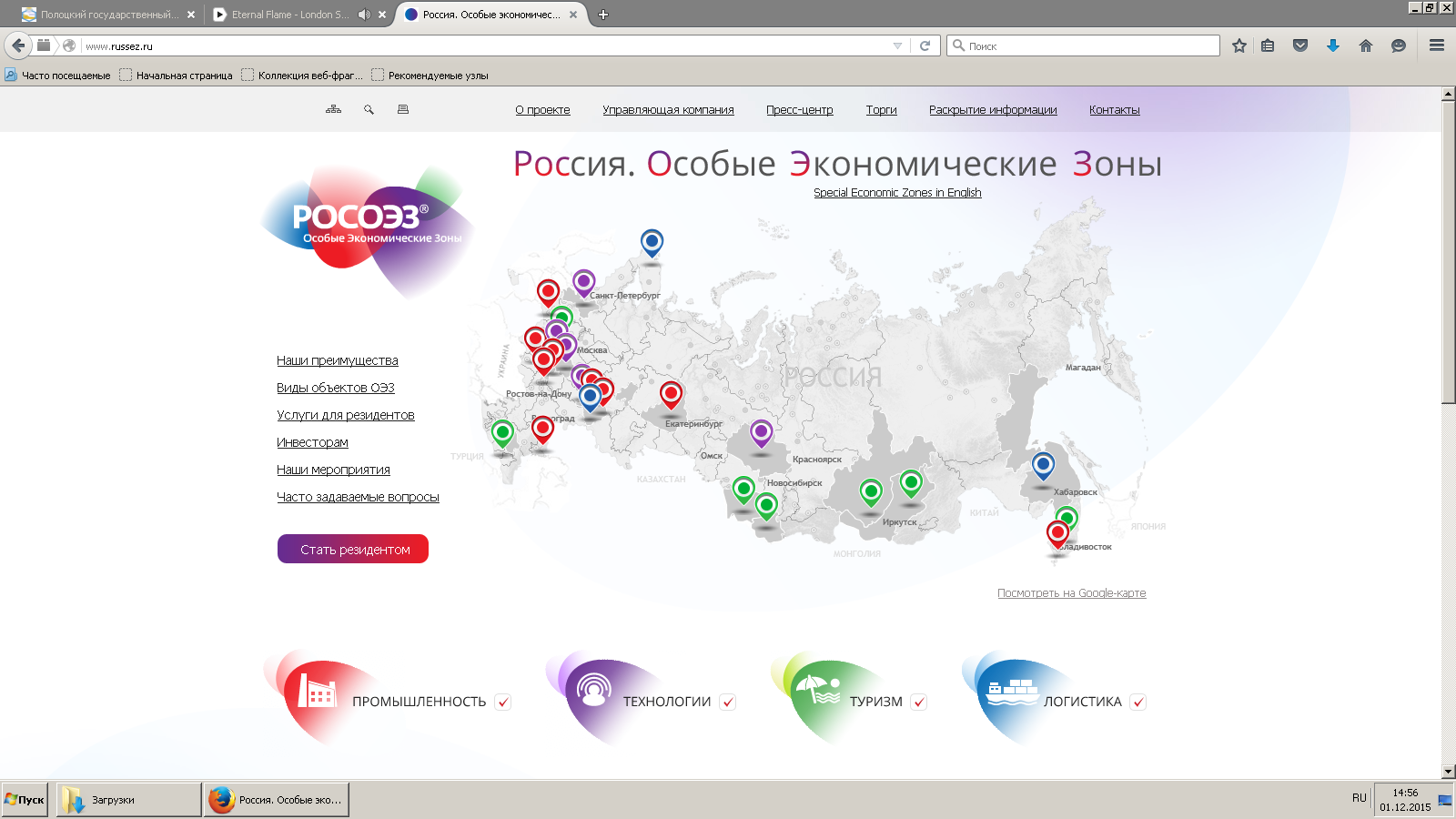 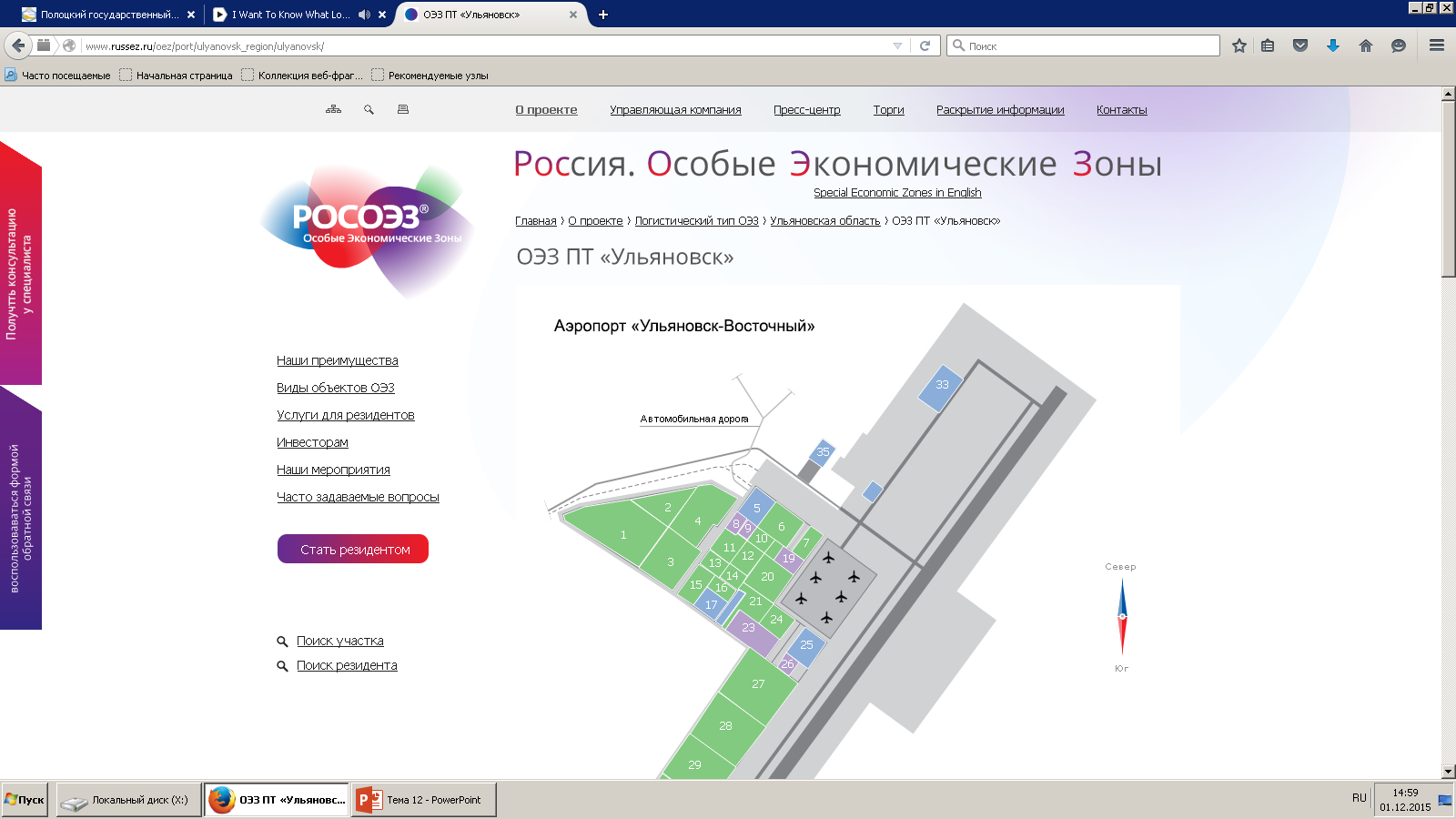 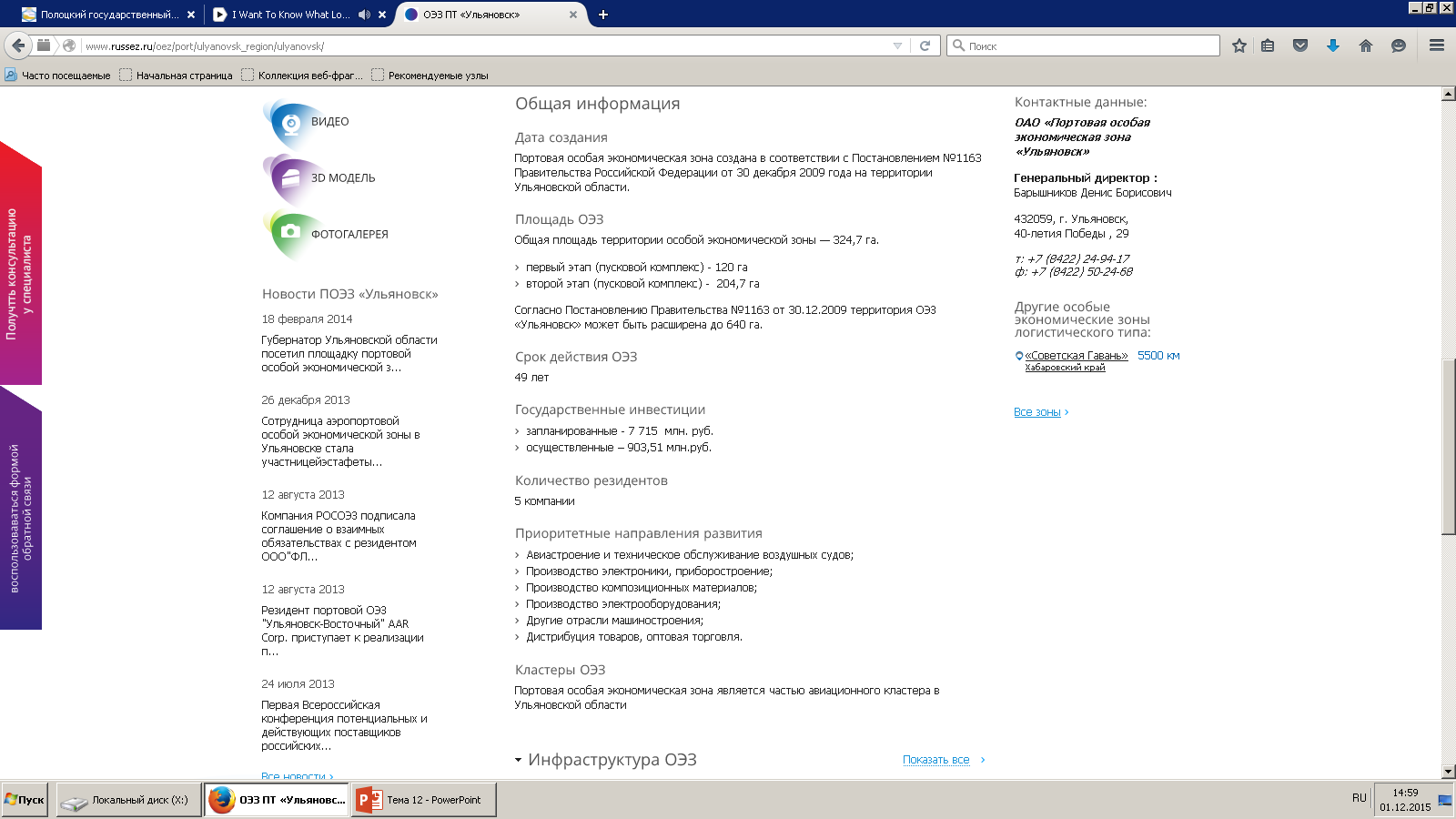 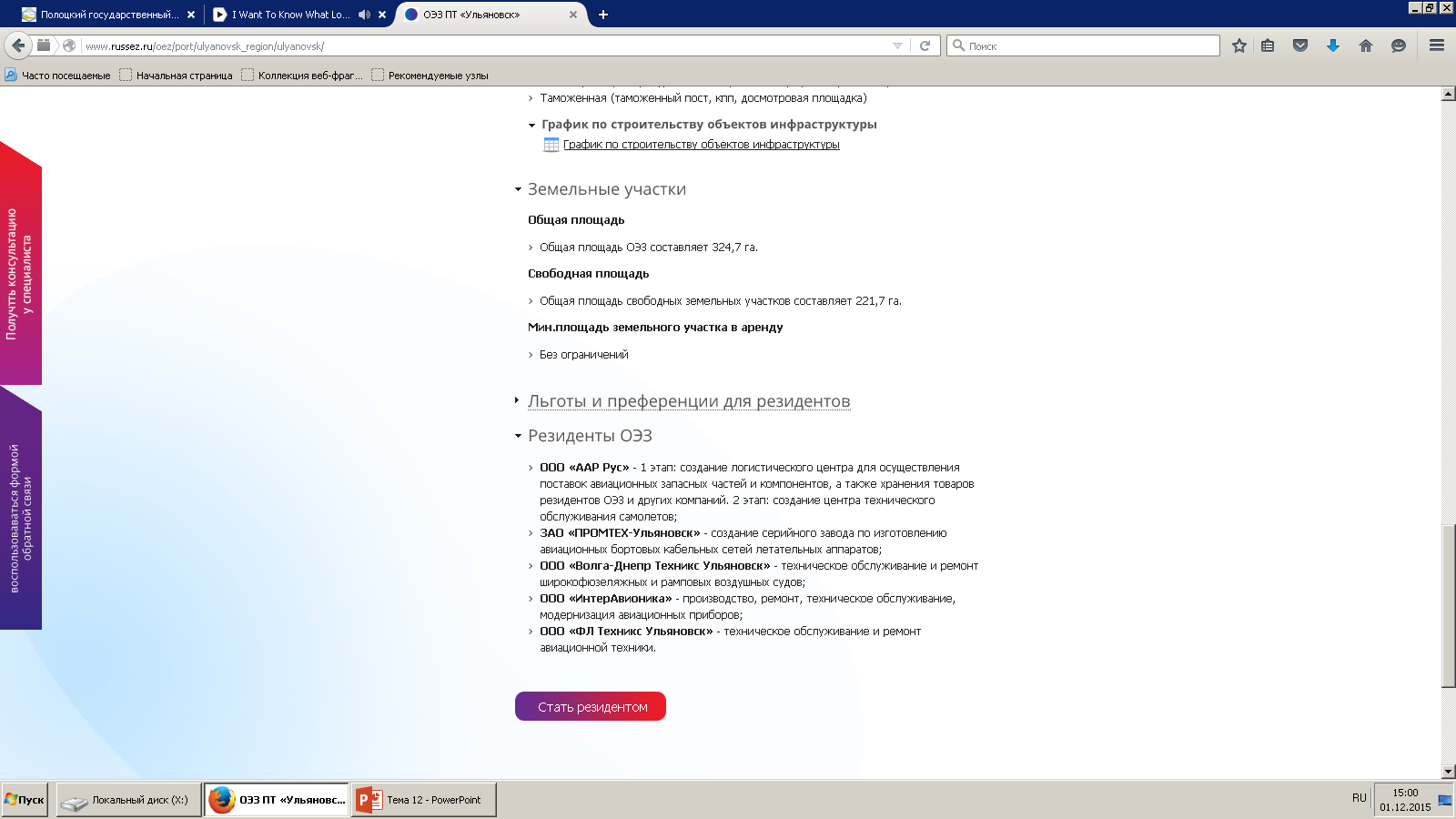 6.3.Современные формы организации инновационной деятельности на предприятии
Наиболее распространенные в мировой практике структурные подразделения предприятий, занимающихся инновационной деятельностью
отделения новых продуктов – самостоятельные подразделения, осуществляющие координацию инновационной деятельности в рамках предприятия в целом, согласование целей и направлений технического развития, наблюдение за ходом разработки новой продукции и ее внедрением, рассмотрение проектов создания новых продуктов;
проектно-целевые группы по проведению научных исследований, разработке и производству новой продукции;
центры развития – новая форма организации инновационного процесса, предполагающая создание хозяйственно самостоятельных подразделений, не связанных с основной сферой деятельности предприятия, для оценки деятельности которых устанавливаются такие показатели, которые на первом этапе внедрения новой продукции стимулируют расширение объемов продаж и способствуют завоеванию рыночных позиций;
отделы НИОКР в производственных подразделениях, которые занимаются разработками, быстро доводят их до стадии освоения, производства и сбыта; 
венчурные подразделения, которые организуются на крупных предприятиях на основе создания собственных фондов “рискового капитала”.
Организационная структура управления (ОСУ)
система оптимального распределения функциональных обязанностей, прав и форм взаимодействия между отдельными структурными подразделениями, которые составляют его структуру, и людьми, которые работают в них.
Для управления инновационной деятельностью на предприятии чаще всего используются 2 типа ОСУ
Формирование динамических организационных форм управления инновациями в рамках двух типов ОСУ достигается путем следующих управленческих решений:
1) создание на самом высоком уровне специальных подразделений (советов, комитетов и т.д.) Эти подразделения определяют основные направления инновационной деятельности и представляют руководству соответствующие предложения. В них чаще всего входят руководители производственных подразделений, представители функциональных служб.
2) создание централизованных служб разработки новых продуктов. Их задача заключается в координации инновационной деятельности всех департаментов с целью комплексного подхода к созданию новых продуктов;
3) выделение целевой проектной группы или центра для разработки новой продукции, осуществление проектов. Руководитель такой группы является автором идеи, для реализации которой он набирает команду, обычно от 10 до 15 человек, в профессионализме которой он уверен. В случае успеха, такая группа может стать дочерней фирмой предприятия;
4) создание инженерной конструкторской группы, лаборатории, исследовательского центра, которые являются частью производственных подразделений;
5) создание венчурного подразделения и специальных фондов для стимулирования инноваций;
6) организация консультативной помощи в области инноваций, которую оказывают исследователи, ведущие эксперты, и которые консультируют как руководство предприятия, так и его структурных подразделений;
7) создание специальных лабораторий по проблемам разработки новых технологий.